An RCS with Integrable Optics for the Fermilab PIP-III Upgrade
Jeffrey Eldred, Sasha Valishev
Space Charge 2017
5 Oct 2017
2
2
Fermilab Proton Accelerator Facility
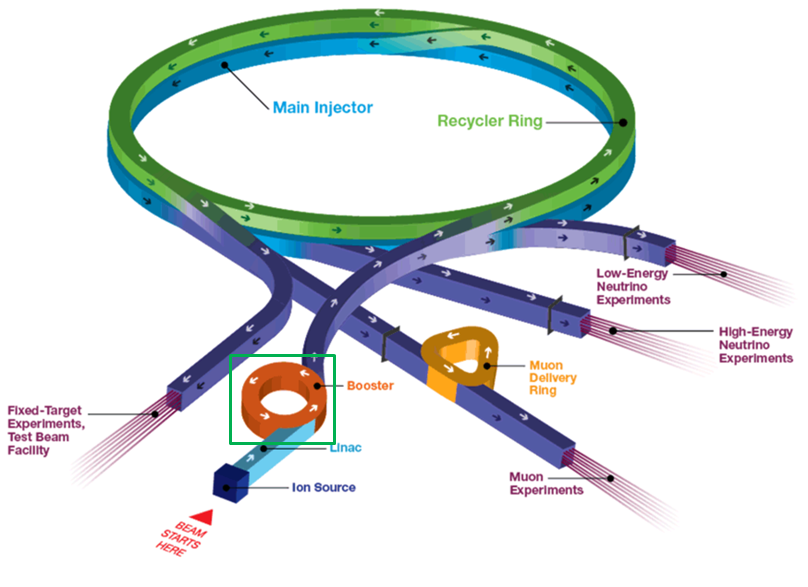 2
10/5/2017
Jeffrey Eldred | An RCS with Integrable Optics for the Fermilab PIP-III Upgrade
3
3
(Proposed) PIP-III Intensity Upgrade
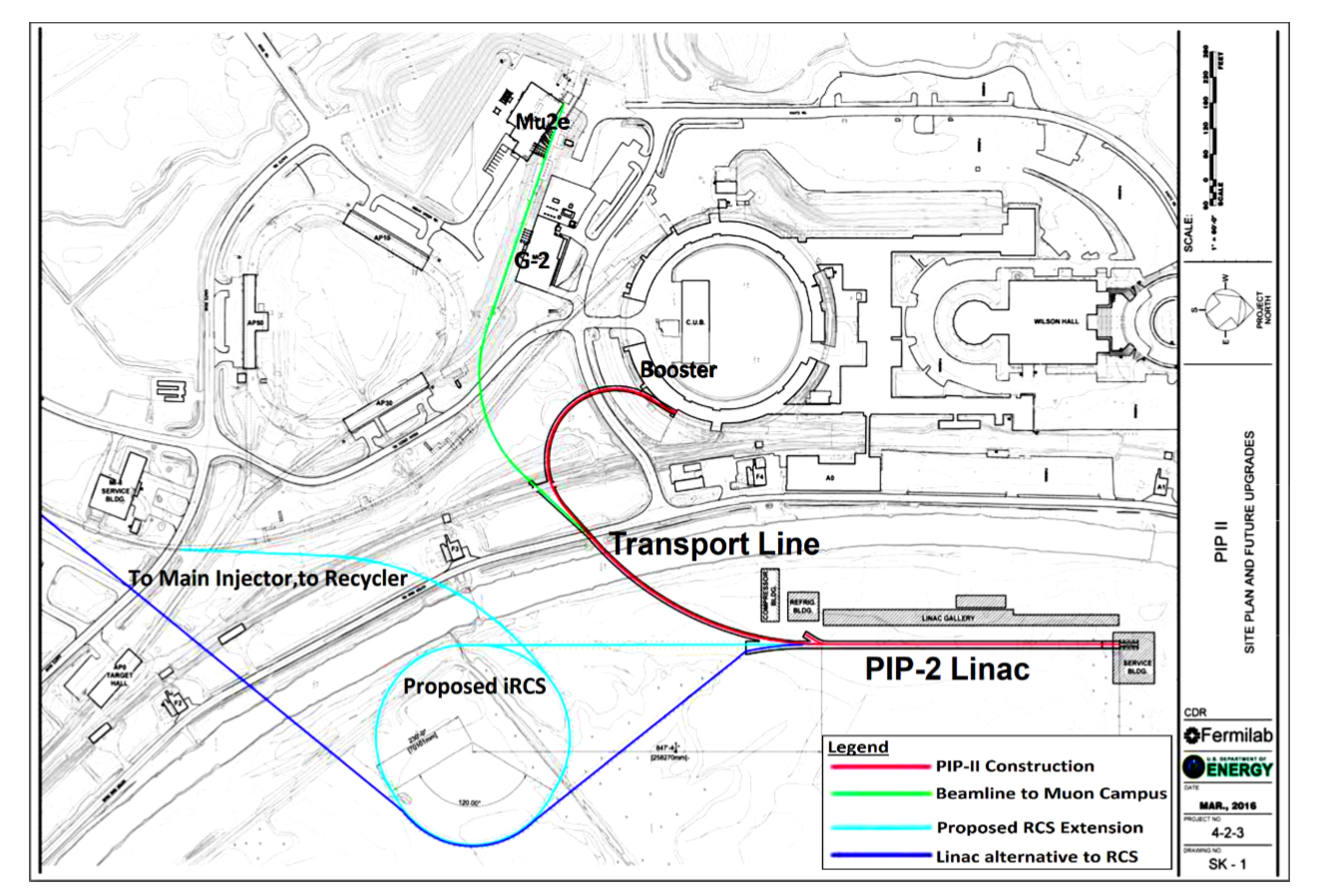 3
10/5/2017
Jeffrey Eldred | An RCS with Integrable Optics for the Fermilab PIP-III Upgrade
4
Rapid-Cycling Synchrotron Design
Modern RCS design calls for several features:
Dispersion-free drifts, for RF
Low momentum compaction factor, to avoid transition.
Low beta functions, for maximum emittance per aperture.
Mitigation of collective instabilities, throughout the ramp.

Integrable optics design is a promising innovation to provide significant nonlinear focusing with two invariants of motions.

But first, it is necessary to demonstrate integrable optics is still helpful in the presence of strong space-charge forces.
4
10/5/2017
Jeffrey Eldred | An RCS with Integrable Optics for the Fermilab PIP-III Upgrade
5
Danilov-Nagaitsev Integral Design
Time-independent kick:
Nonlinear kick separable in elliptic coordinates:
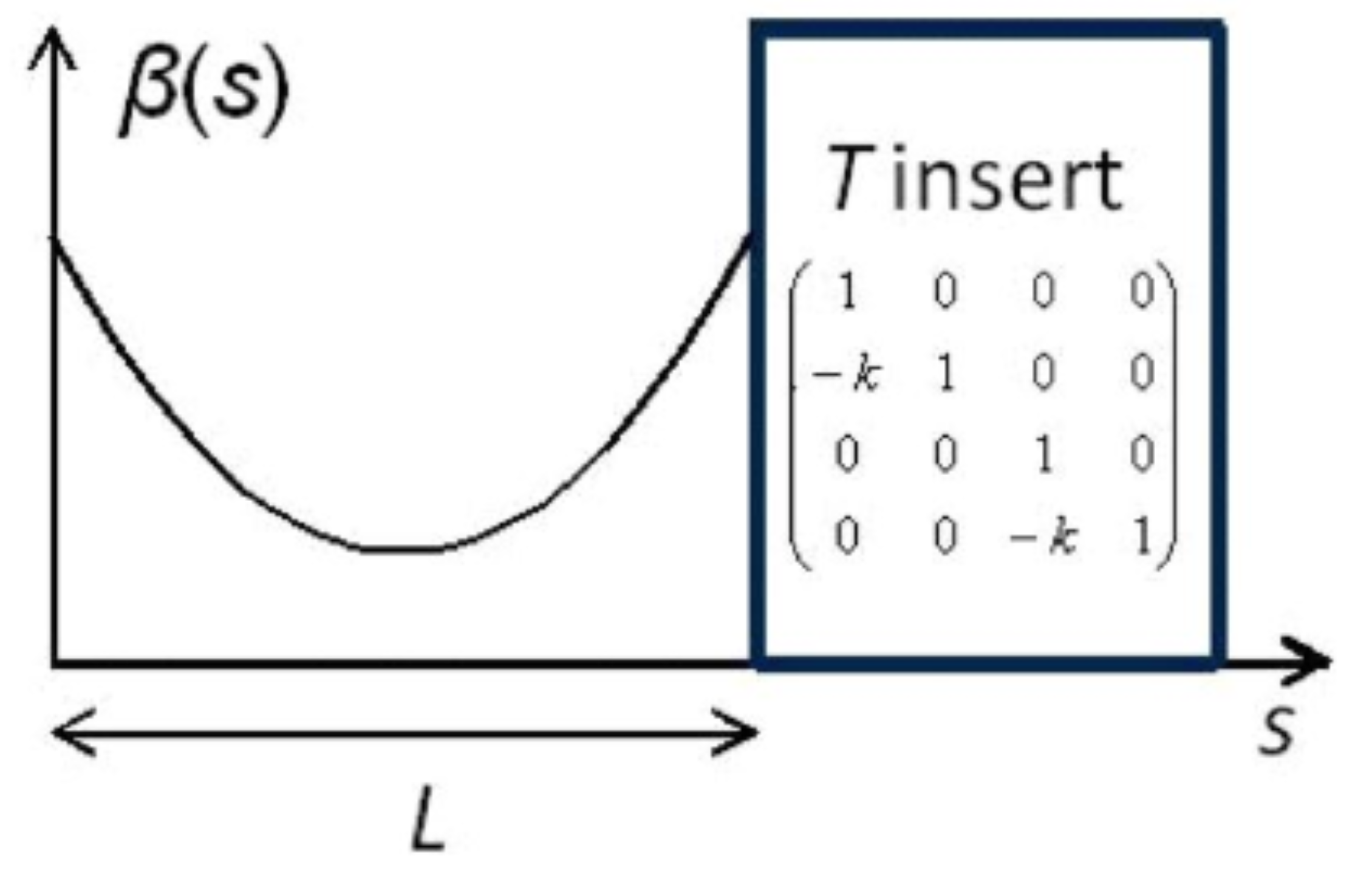 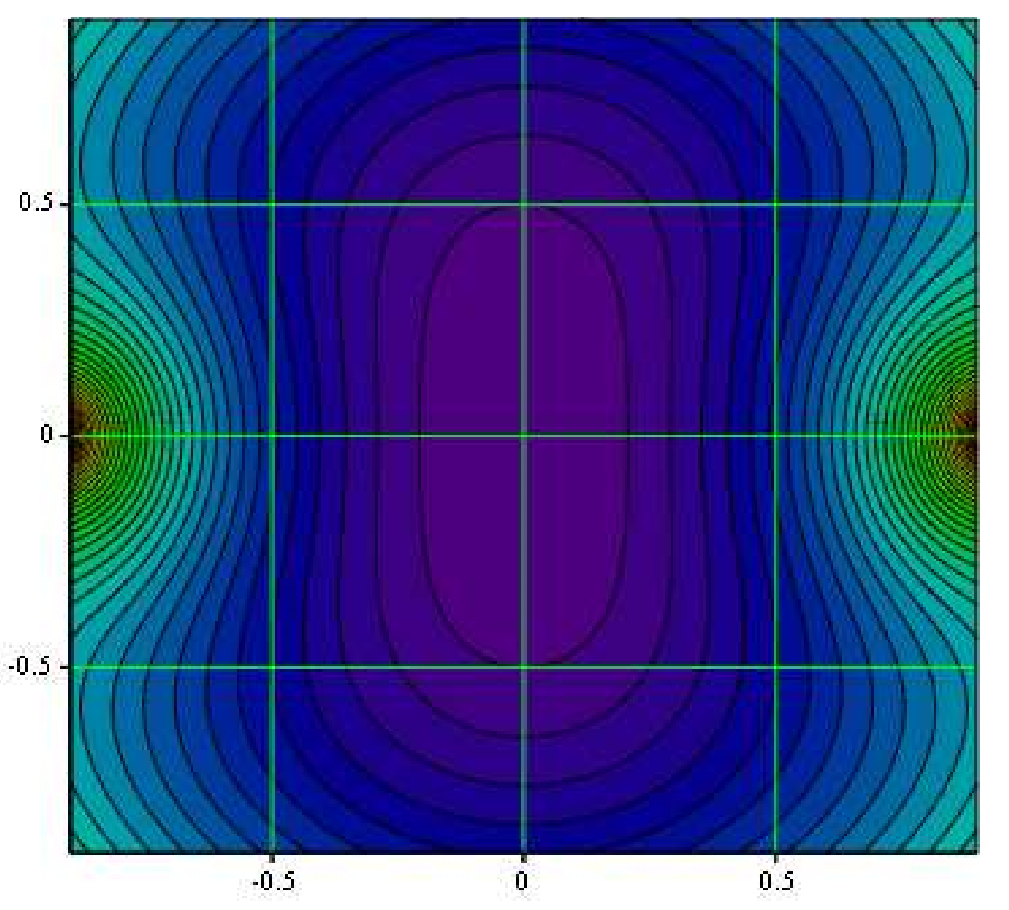 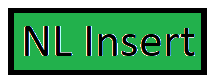 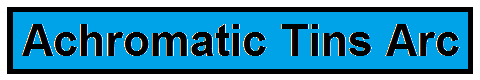 6
Integral Design with Periodicity
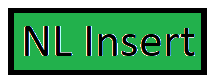 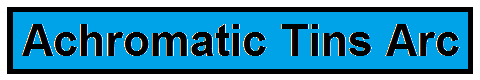 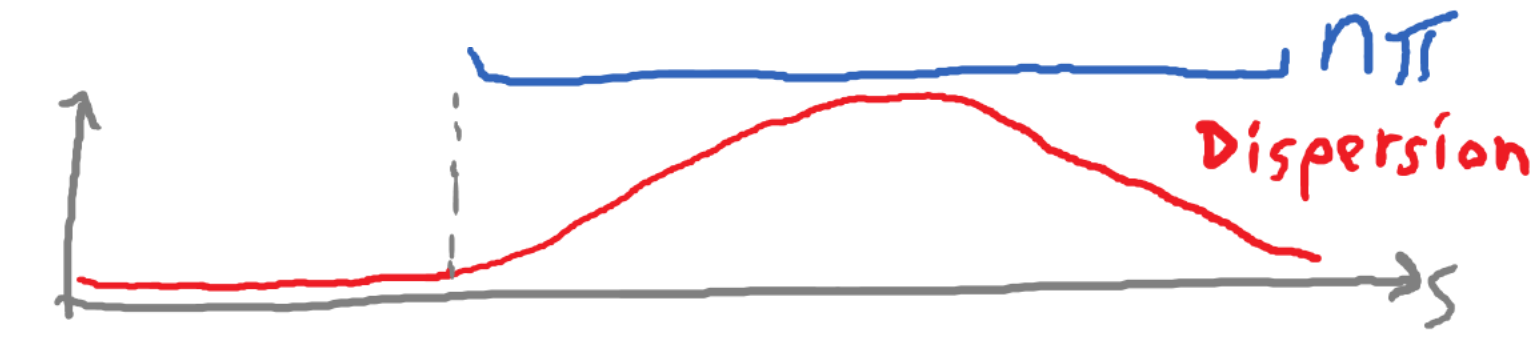 ...
Multiple Periodic Cells:
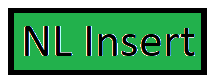 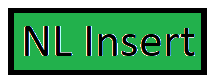 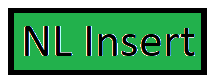 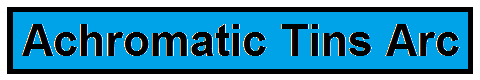 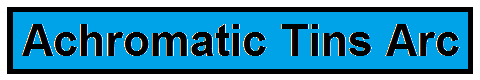 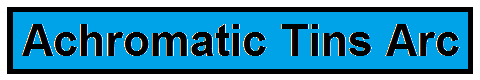 6
10/5/2017
Jeffrey Eldred | An RCS with Integrable Optics for the Fermilab PIP-III Upgrade
7
iRCS v2 Lattice Parameters
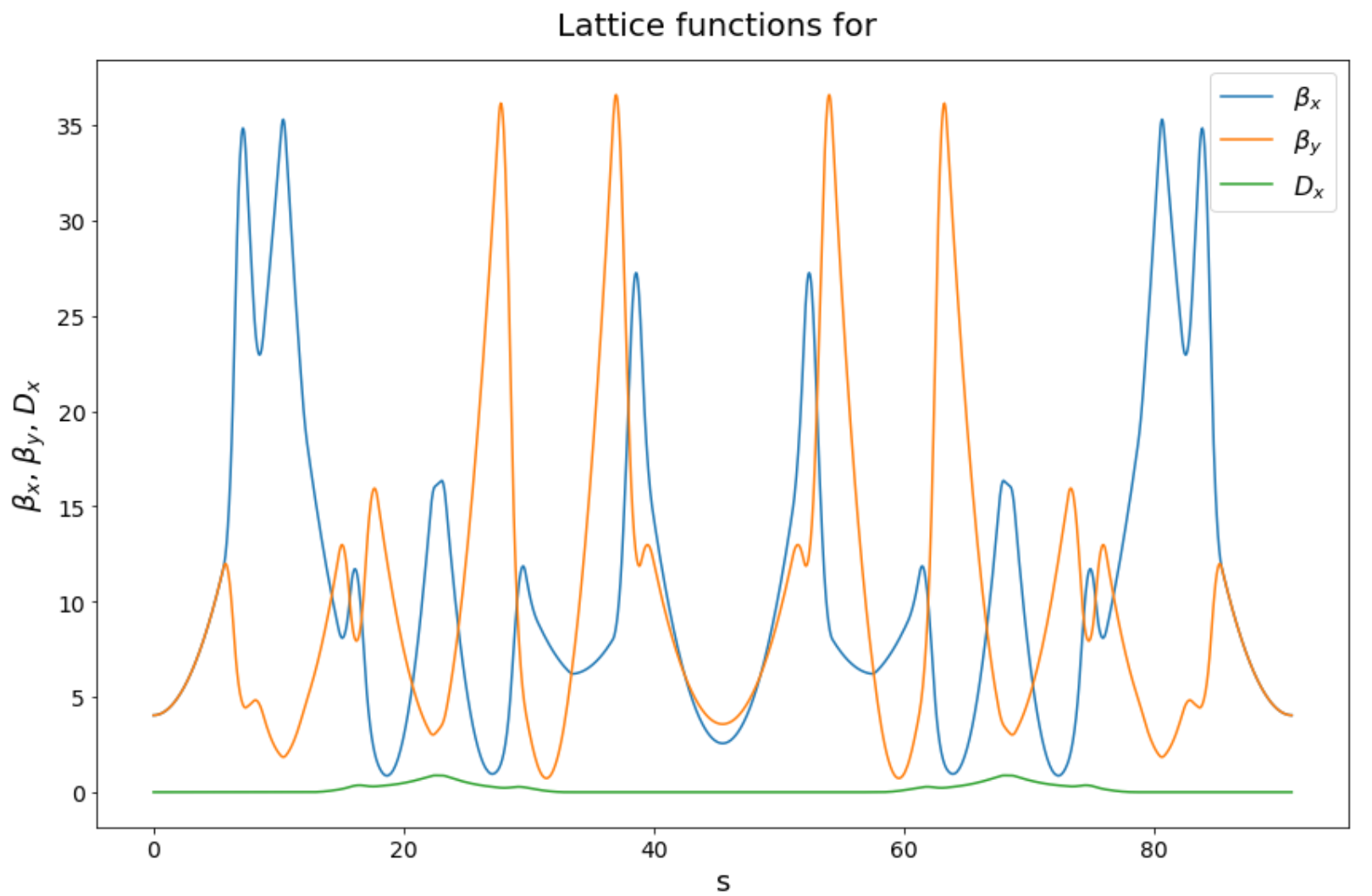 Periodicity: 6

Circumference: 542 m

Bend-radius rho: 15.4 m

Max Beta function: 35 m

Insertion length: 11.2 m

Betatron Tune: 16.8


Insert Phase-Advance: 0.3

Nonlinear t-value: 0.15

Minimum c-value: 3 cm

Beta at insert center: 4 m


Corrected Chromaticity: -7.7

Natural Chromaticity: -33

Second-order Chromaticity: -132
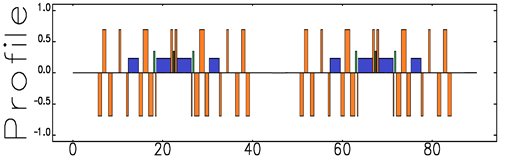 8
8
Synergia Simulation
of Halo formed by
Beam Mismatched
8
10/5/2017
Jeffrey Eldred | An RCS with Integrable Optics for the Fermilab PIP-III Upgrade
Simulation Parameters
Coasting proton beam with PIC space-charge.
Injection energy of 0.8 GeV.
Initial normalized emittance 20 mm mrad.
2D Waterbag beam initially distributed along equipotential contours except with a 20% mismatch.
500 revolutions of iRCS (3000 iterations of periodic cell).

Phase advance through insert dΦ = 0.3
Nonlinear strength parameter t = 0.3

1 Conventional Design, Low Intensity Beam (dQ = -0.05)
2 Integrable Design, Low Intensity Beam (dQ = -0.05)
3 Conventional Design, High Intensity Beam (dQ = -0.20)
4 Integrable Design , High Intensity Beam (dQ = -0.20)
9
10/5/2017
Jeffrey Eldred | An RCS with Integrable Optics for the Fermilab PIP-III Upgrade
10
RMS Beam Size
1 Conventional, Low Int.
2 Integrable, Low Int.
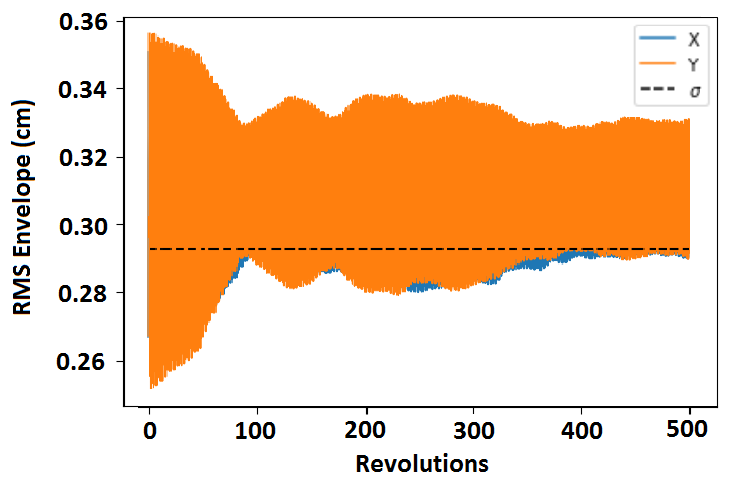 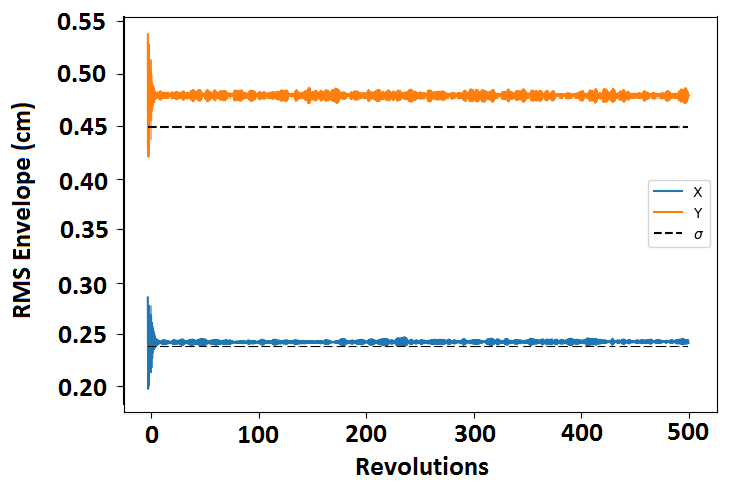 3 Conventional, High Int.
4 Integrable, High Int.
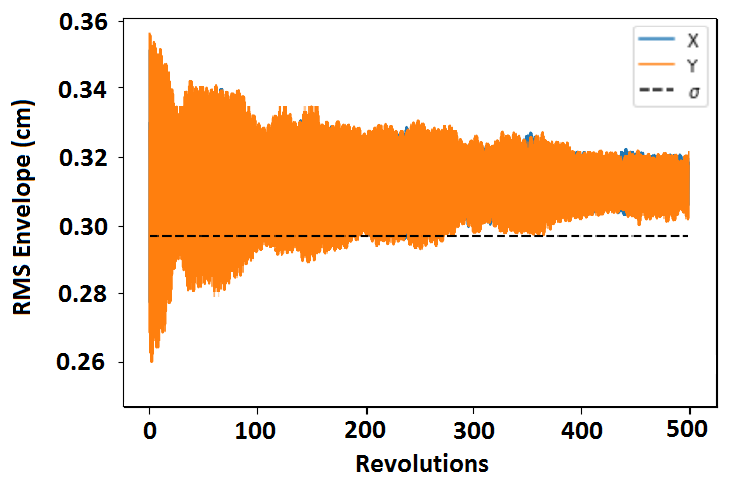 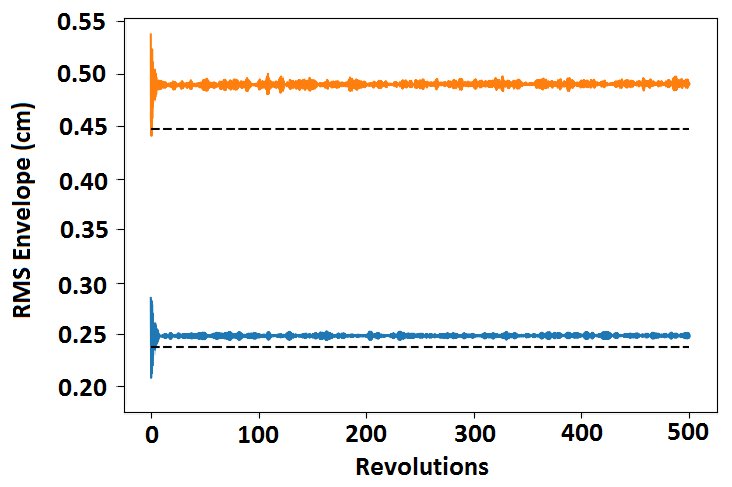 10
10/5/2017
Jeffrey Eldred | An RCS with Integrable Optics for the Fermilab PIP-III Upgrade
11
Transverse Beam Halo
1 Conventional, Low Int.
2 Integrable, Low Int.
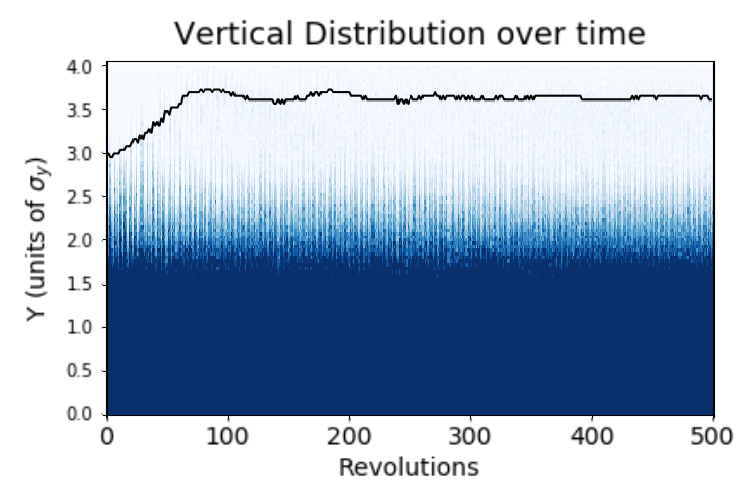 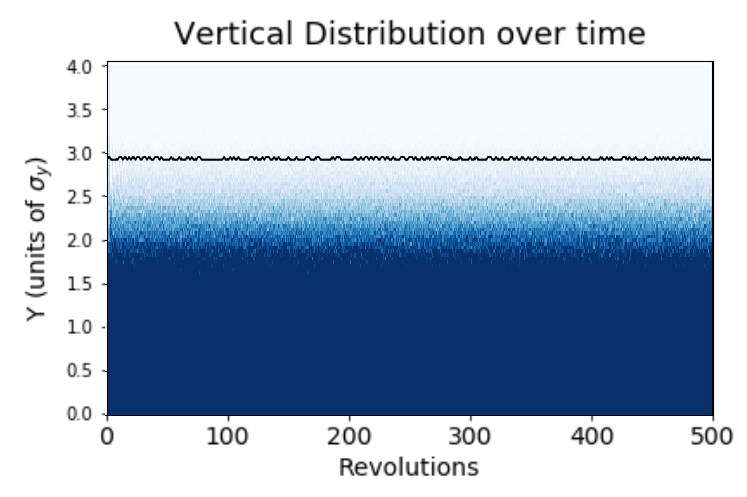 3 Conventional, High Int.
4 Integrable, High Int.
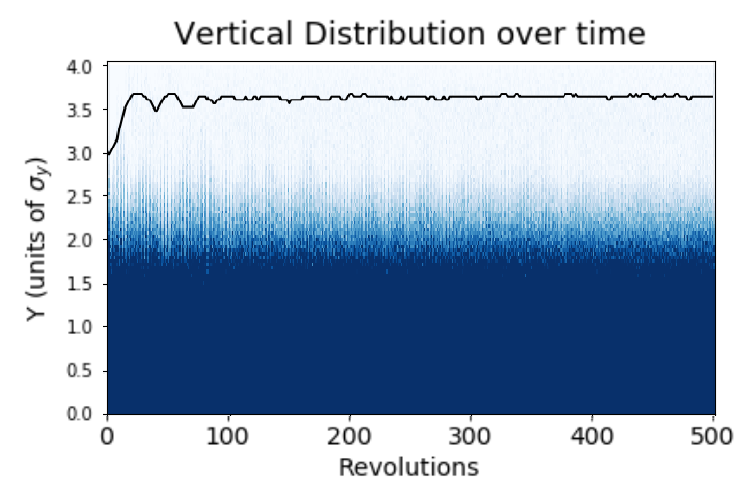 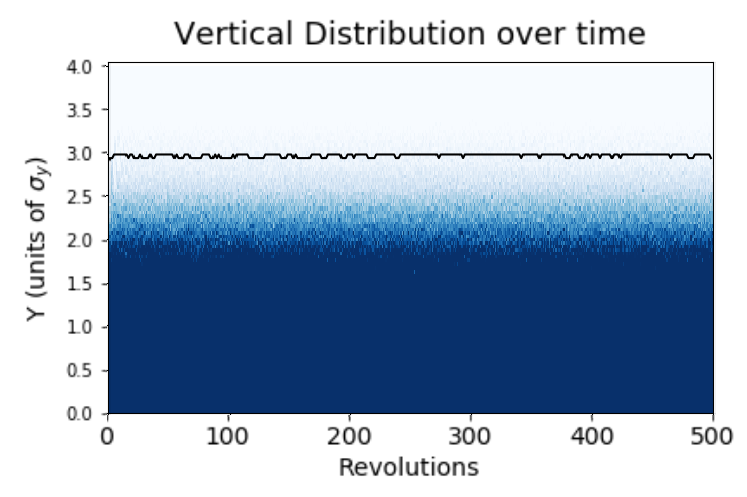 12
Cell Betatron Tune Distribution
1 Conventional, Low Int.
2 Integrable, Low Int.
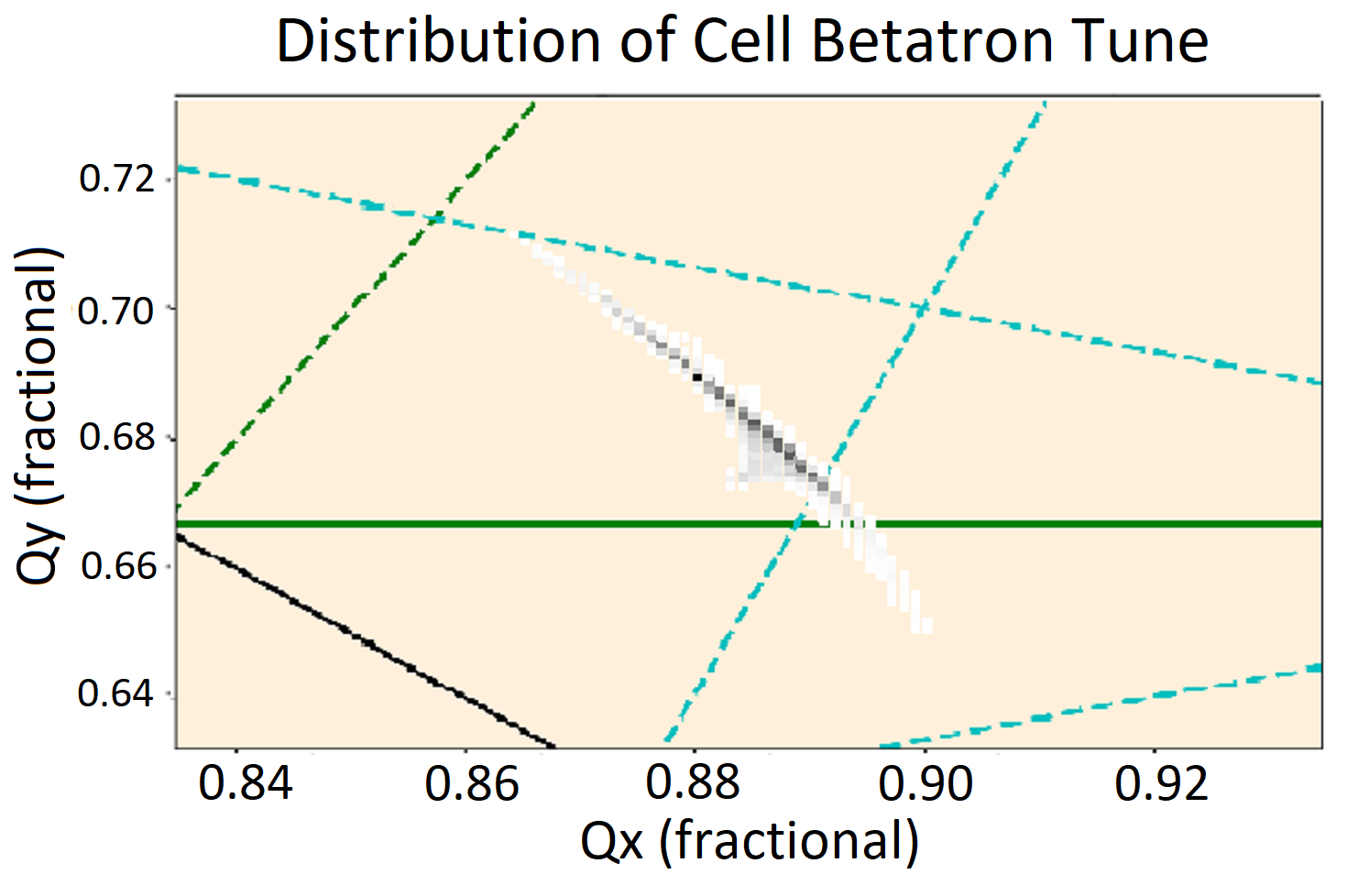 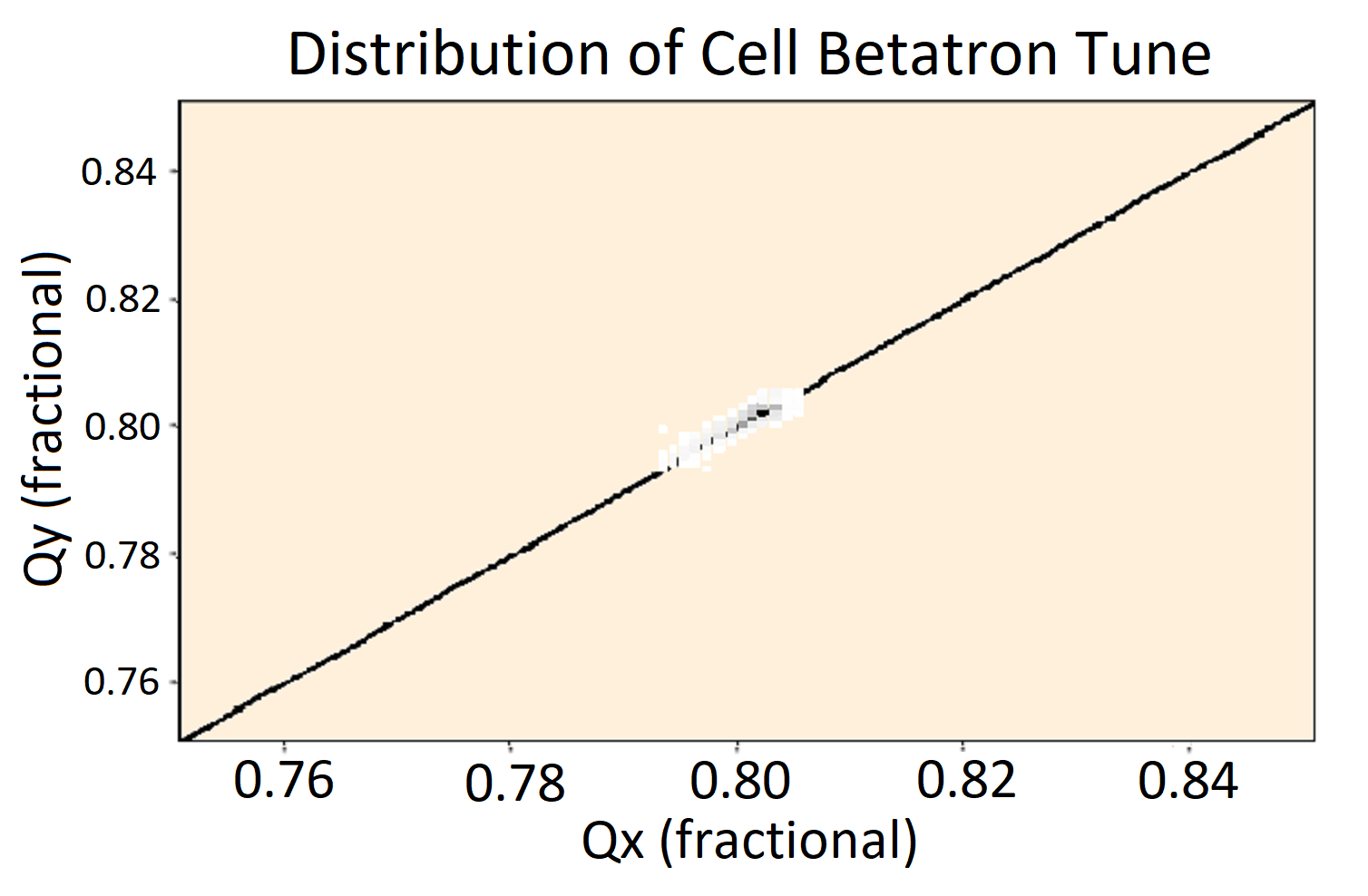 3 Conventional, High Int.
4 Integrable, High Int.
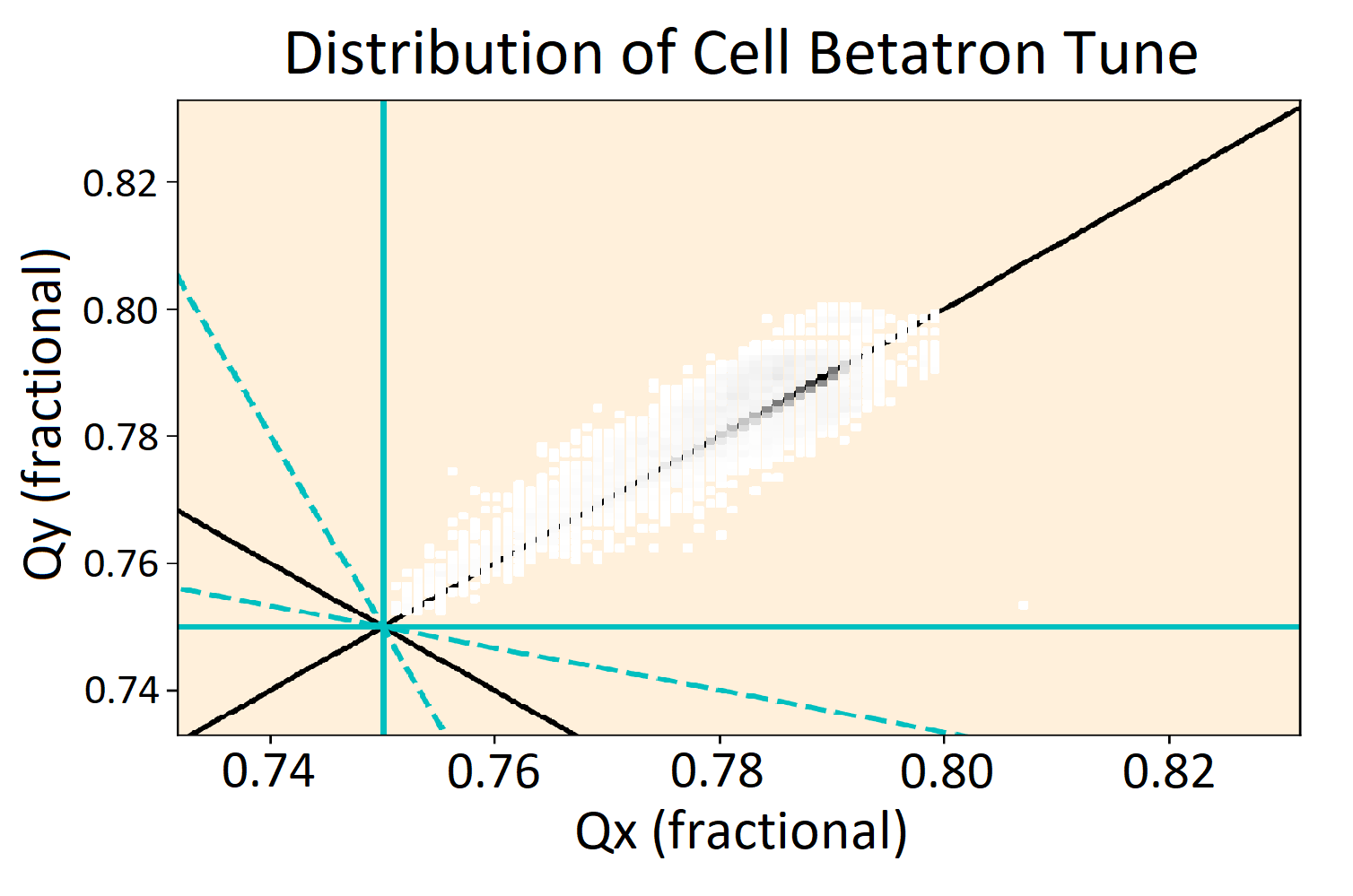 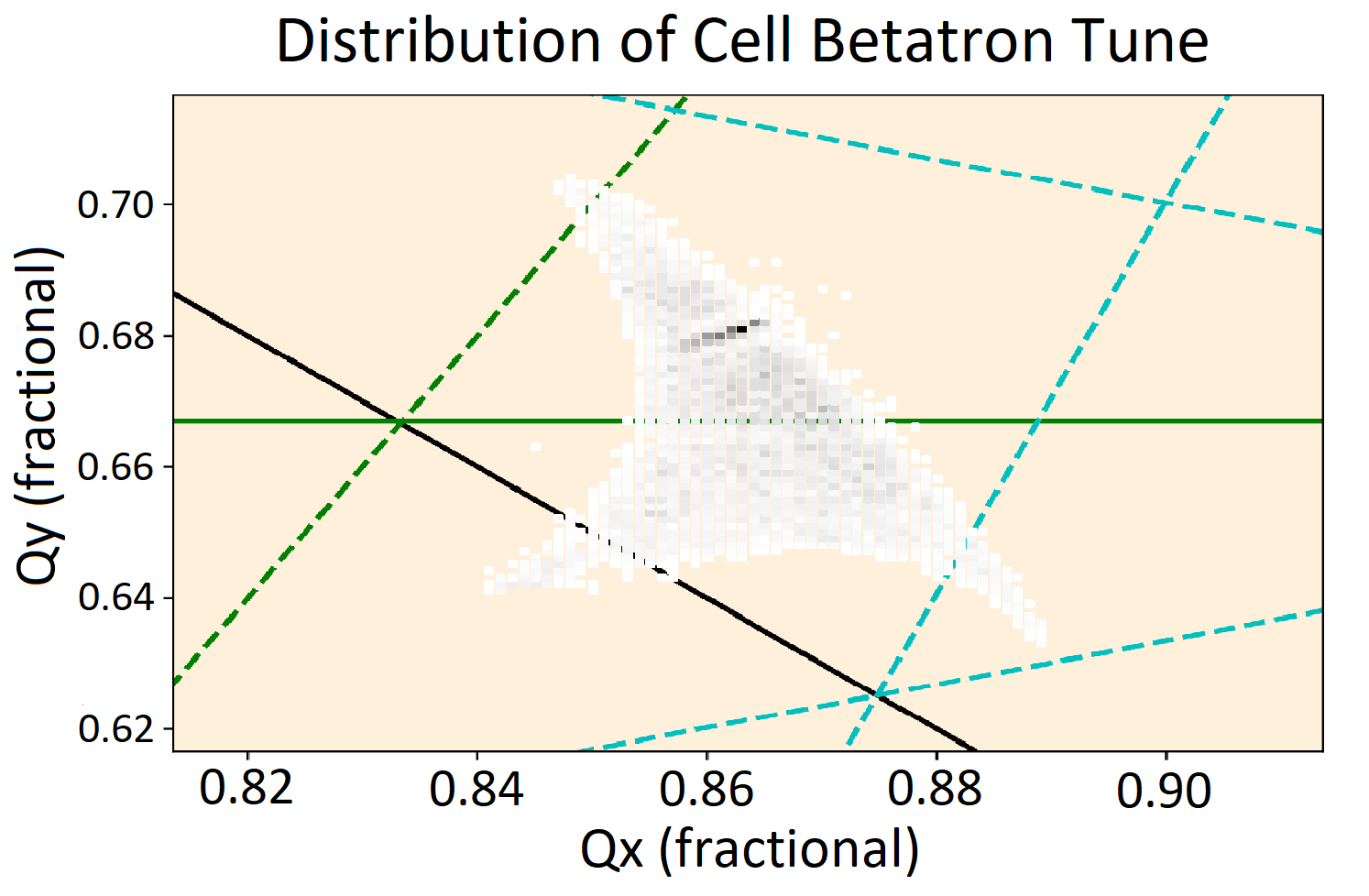 12
10/5/2017
Jeffrey Eldred | An RCS with Integrable Optics for the Fermilab PIP-III Upgrade
13
Ring Betatron Tune Distribution
Nonlinear Parameters
Space-charge tune shift dQ = -0.05, -0.20
Phase advance through Insert dΦ = 0.3
Nonlinear strength parameter t = 0.3
13
10/5/2017
Jeffrey Eldred | An RCS with Integrable Optics for the Fermilab PIP-III Upgrade
14
14
Mismatched Waterbag
with Chromatic Tune Shift
14
10/5/2017
Jeffrey Eldred | An RCS with Integrable Optics for the Fermilab PIP-III Upgrade
Simulation Parameters
Coasting proton beam with injection energy of 0.8 GeV.
Same parameters, but now RMS momentum spread is introduced.
Nominal momentum spread based on zero-charge longitudinal simulation of RF capture of injected beam.

Space-charge tune shift dQ = -0.05
Phase advance through Insert dΦ = 0.3
Nonlinear strength parameter t = 0.3

Chromaticity (matched horiz. & vert.): -33
Chromatic tune-shift (3σ nominal): 0.025%

5 Integrable Design, Low Intensity, σp = 0.025% (Nominal)
6 Integrable Design, Low Intensity, σp = 0.500% (x20)
15
10/5/2017
Jeffrey Eldred | An RCS with Integrable Optics for the Fermilab PIP-III Upgrade
16
RMS Beam Size
6 Integrable WB, x20 σp
5 Integrable WB, Nominal σp
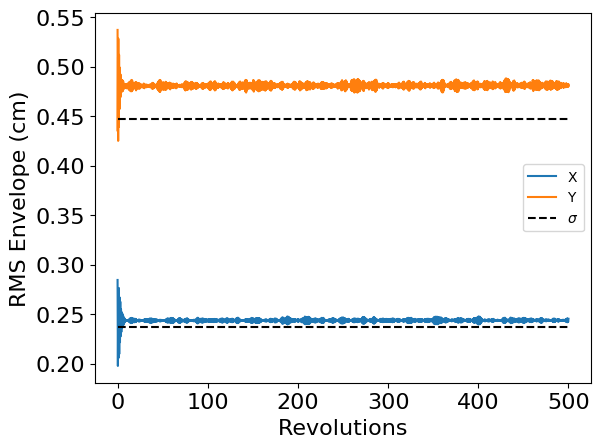 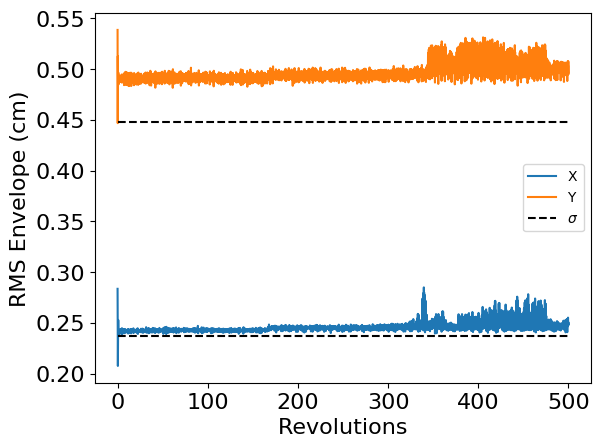 Sudden emittance growth occurs at ~340 revolutions, in the case of the exaggerated momentum spread but not the nominal momentum spread.
16
10/5/2017
Jeffrey Eldred | An RCS with Integrable Optics for the Fermilab PIP-III Upgrade
17
Transverse Beam Halo
6 Integrable WB, x20 σp
5 Integrable WB, Nominal σp
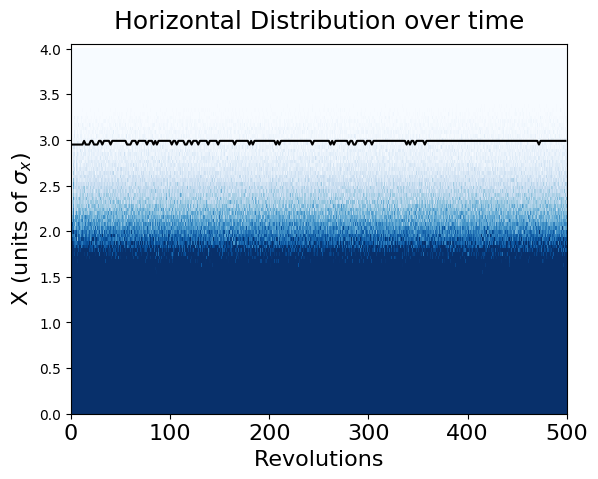 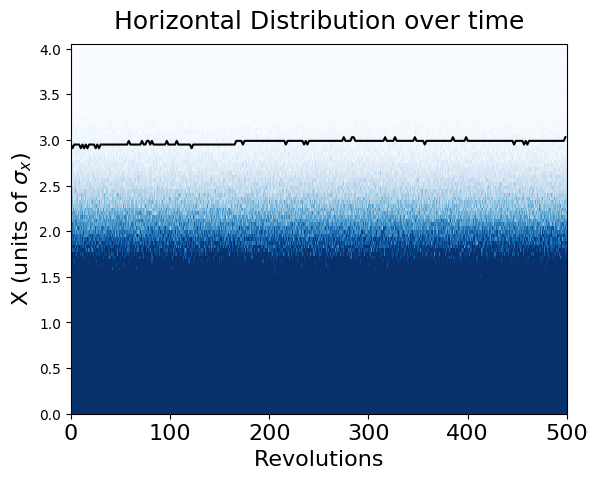 In this case, we see the sudden emittance growth doesn’t necessarily lead to any immediate change in the beam halo.
17
10/5/2017
Jeffrey Eldred | An RCS with Integrable Optics for the Fermilab PIP-III Upgrade
18
Cell Betatron Tune Distribution
6 Integrable WB, x20 σp
5 Integrable WB, Nominal σp
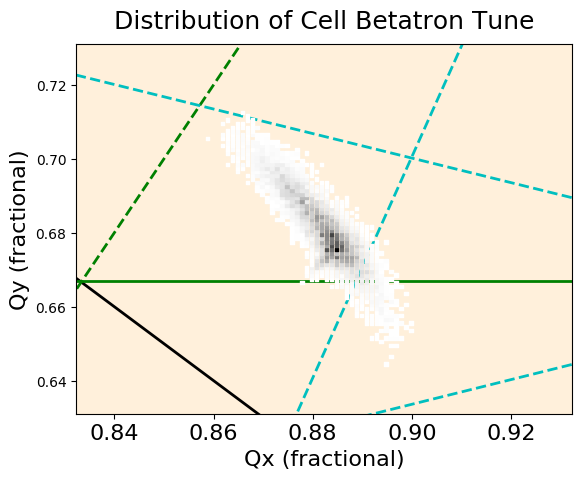 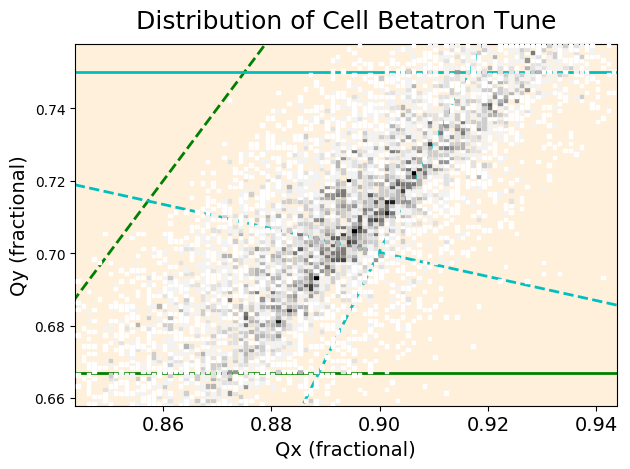 The chromatic tune-shift occurs diagonally and the amplitude tune-spread occurs off-diagonally.

No evidence particles are bound by the resonance lines.
18
10/5/2017
Jeffrey Eldred | An RCS with Integrable Optics for the Fermilab PIP-III Upgrade
19
Cell Betatron Tune Distribution
6 Integrable WB, x20 σp
5 Integrable WB, Nominal σp
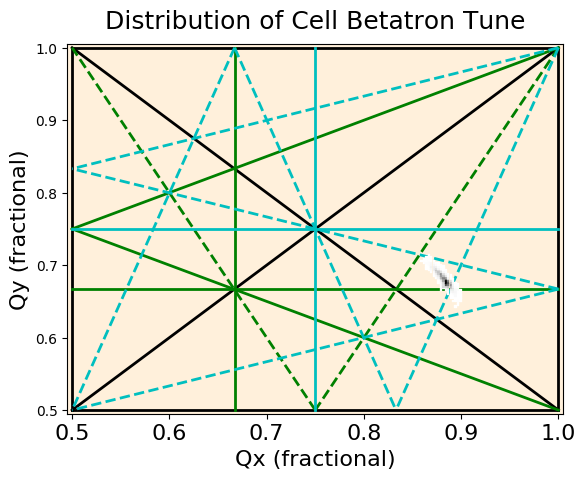 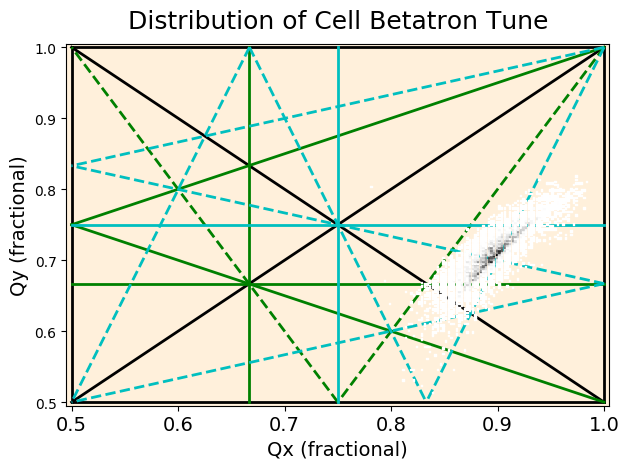 The chromatic tune-shift occurs diagonally and the amplitude tune-spread occurs off-diagonally.

No evidence particles are bound by the resonance lines.
19
10/5/2017
Jeffrey Eldred | An RCS with Integrable Optics for the Fermilab PIP-III Upgrade
Summary & Upcoming Work
Summary:

Integrable optics provide a large nonlinear tune-spread without introducing new resonances and can be used to mitigate the formation of beam halo.

Integrable optics is reasonably tolerant to space-charge and chromatic phase-errors.

Upcoming Work:

Analyze particles trajectories to better understand the physics.

Version of iRCS lattice with 12-fold periodicity and simpler arcs.

Plan to use random quad errors to break periodicity and investigate effects of integrable optics.

Bunched beam with RF and 3D space-charge forces.
20
10/5/2017
Jeffrey Eldred | An RCS with Integrable Optics for the Fermilab PIP-III Upgrade